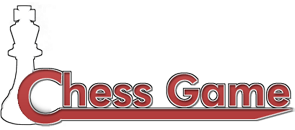 Projet d’excellence
2010 - 2011
[Speaker Notes: -> Accueil du jury]
Sommaire
Présentation générale
Architecture & Modélisation
Environnement de travail
Démonstration
Conclusion
[Speaker Notes: -> Enumération des points abordés (sommaire)]
Présentation générale
Le groupe, le projet
[Speaker Notes: -> Transition]
Le Groupe
LABARRE Gautier
MAITRE Cyril
MIRROIR Alexis
STROPPA Clément
[Speaker Notes: -> Présentation des membres dans l’ordre]
Le Projet
Jeu d’échec
Multi Joueur
En Ligne

Site Web
Plateforme  communautaire
Communication
Gestion du Temps
Respect de la deadline
Respect des objectifs
Répartition efficace du travail
Utilisation de Subversion (SVN)
[Speaker Notes: Concernant la gestion du temps, nous avons respecté la deadline ainsi que les objectifs initialement prévue.

Pour cela nous nous sommes répartie le travail de manière efficace entre les différents membres du groupe.
Tous le monde avais quelque chose à faire et ce simultanément

Nous avons également utilisé des outils dédié à la gestion du temps, tel que SVN qui permet le partage des fichiers sources entre membre, et fait gagné ainsi beaucoup de temps.]
Architecture &Modélisation
[Speaker Notes: Passons maintenant à l’architecture et modélisation du projet]
Architecture globale
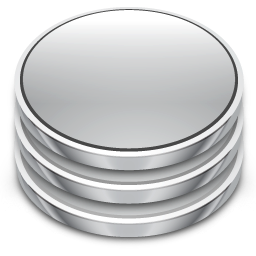 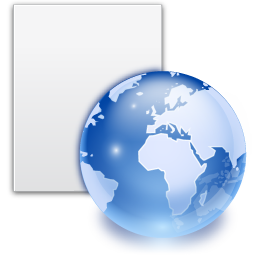 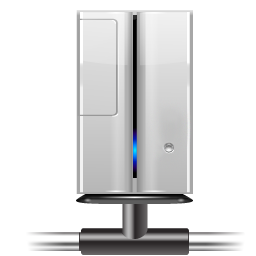 Base de données
Site Web
Serveur de jeu
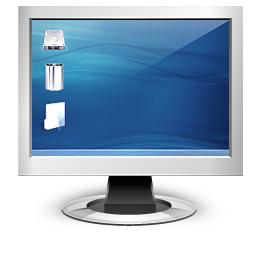 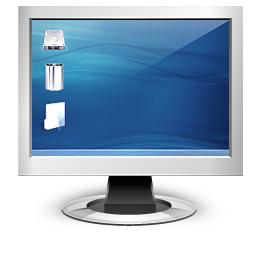 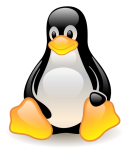 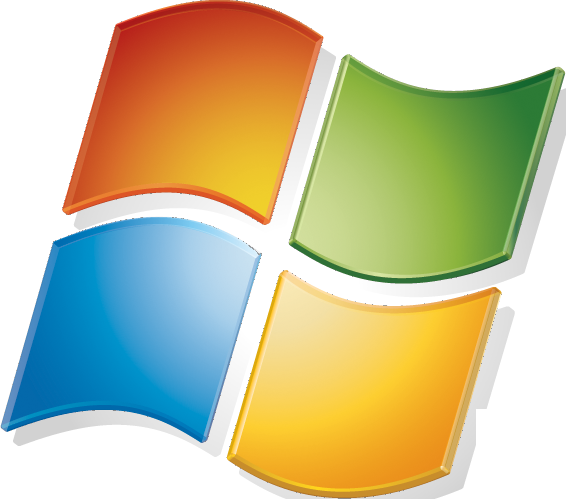 Client
Client
Base de données
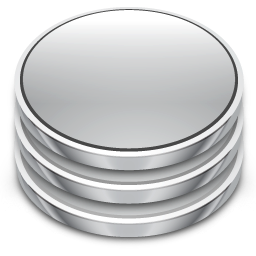 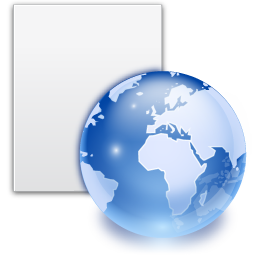 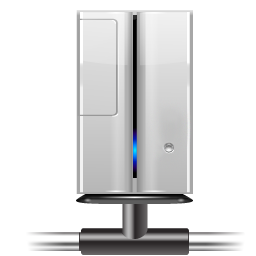 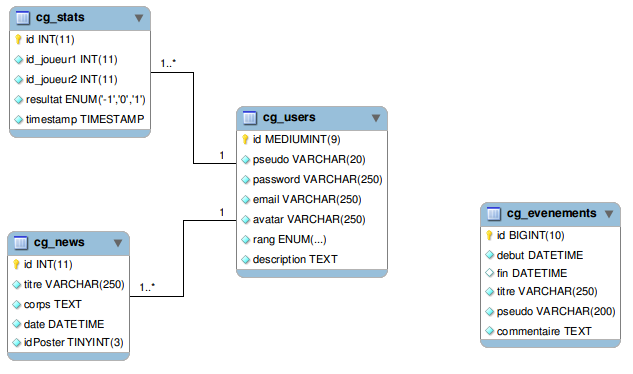 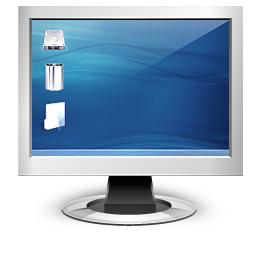 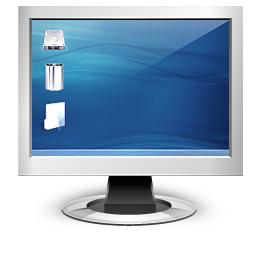 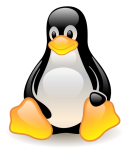 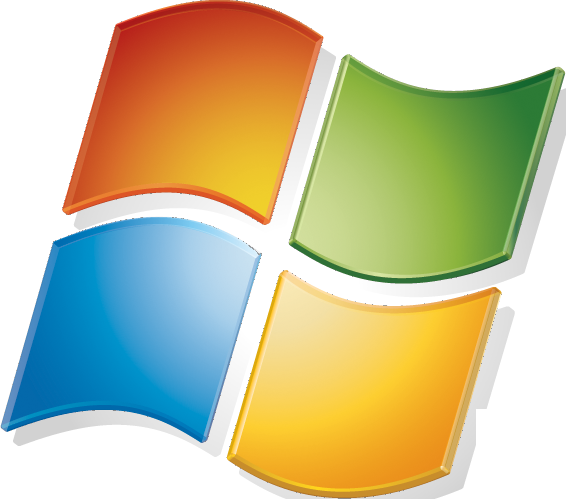 Site
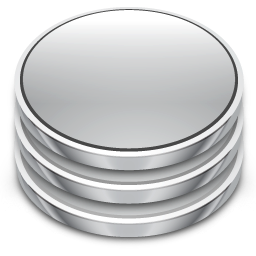 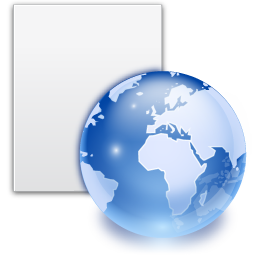 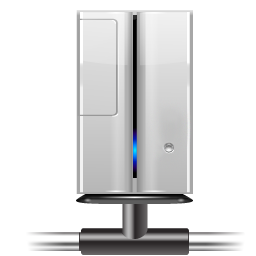 Promotion du jeu
Plateforme communautaire
Système d’actualités	
Accès aux statistiques
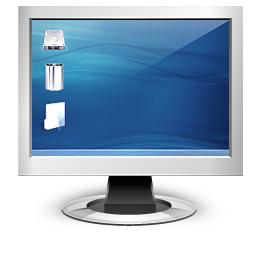 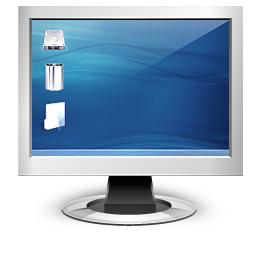 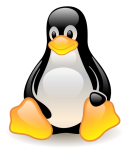 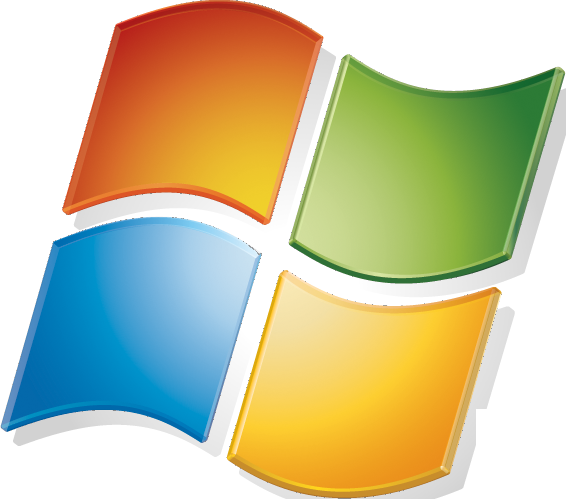 Client
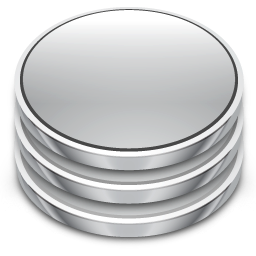 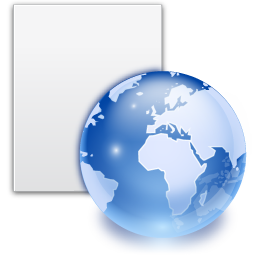 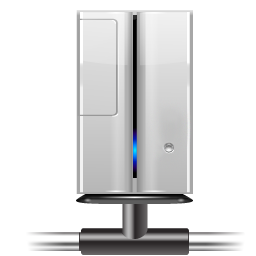 Application graphique
Pour l’utilisateur final (joueur)
Multi-plateforme
Windows
Linux
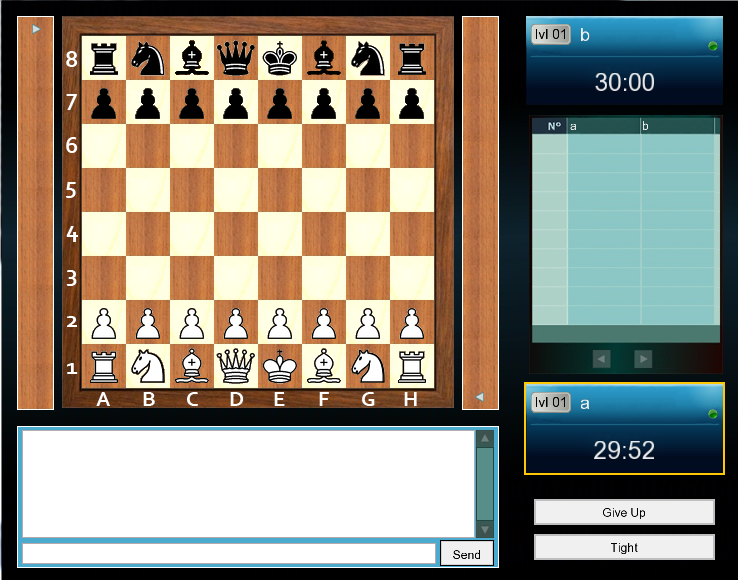 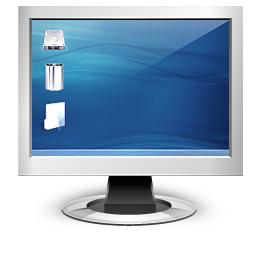 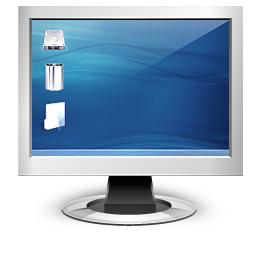 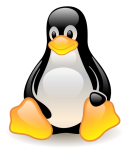 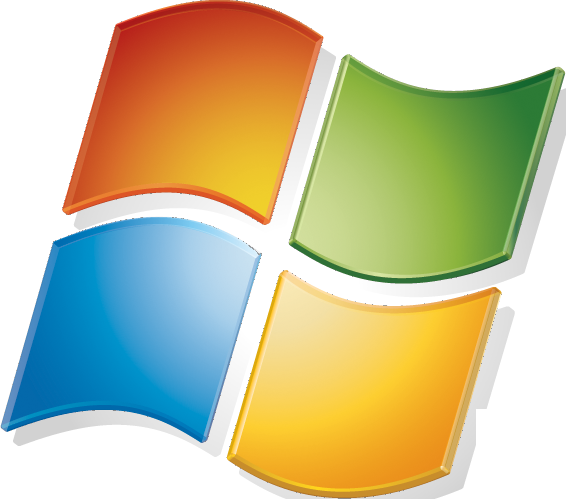 [Speaker Notes: L’application cliente est une application graphique destiné aux utilisateurs finaux, c’est-à-dire les joueurs.
Un effort à donc été fournit au niveau du design et de l’ergonomie afin d’augmenter l’expérience de l’utilisateur.

L’application cliente s’occupe également d’une grande partie de la logique du jeux, tel que le calcule des déplacement légaux des pièces.

Le jeu a été développé à la base sur windows mais a ensuite été porté sur linux et fonctionne donc parfaitement sur ces 2 plateforme]
Client
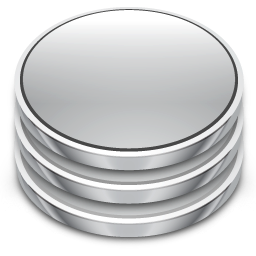 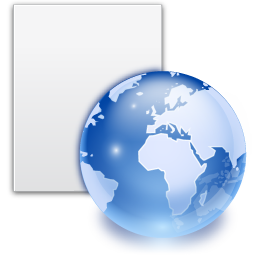 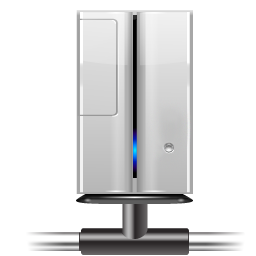 Diagramme de classe
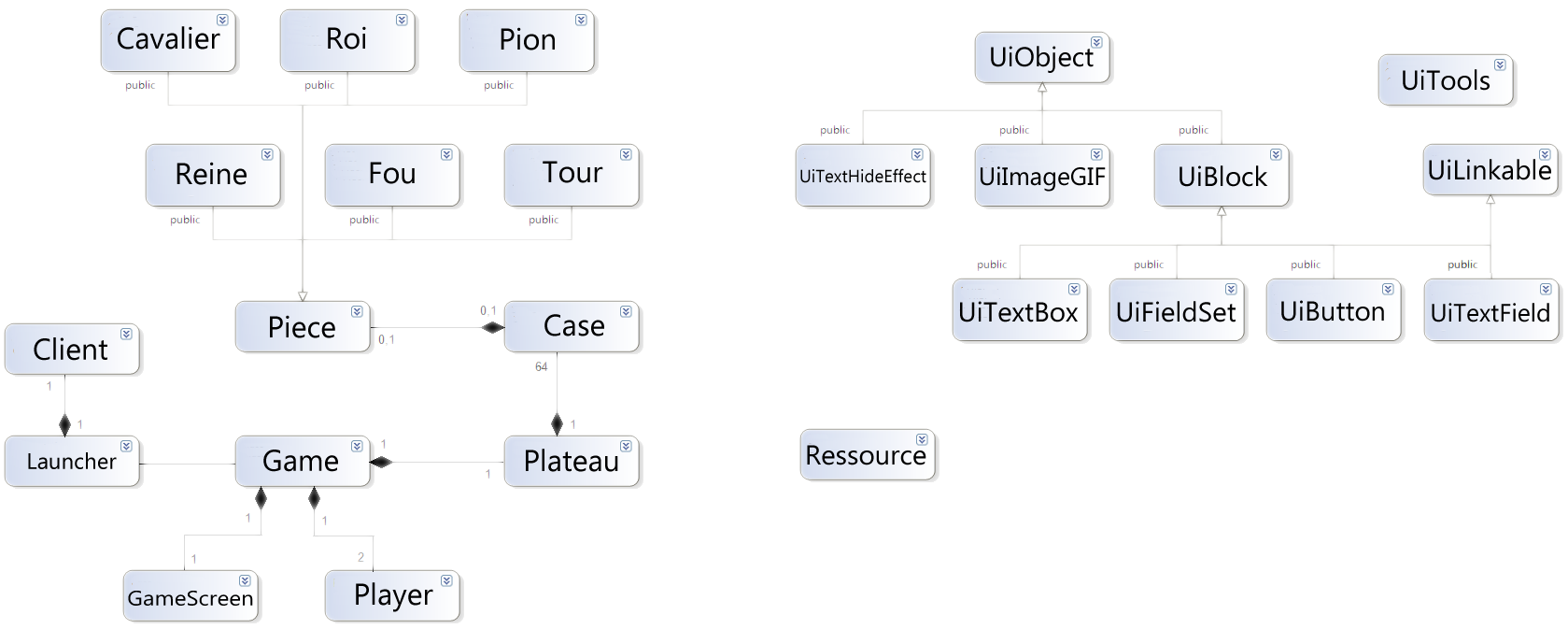 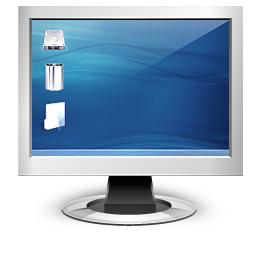 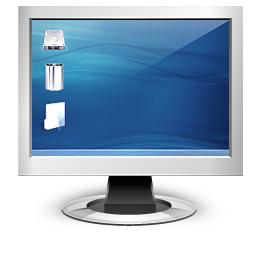 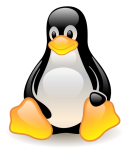 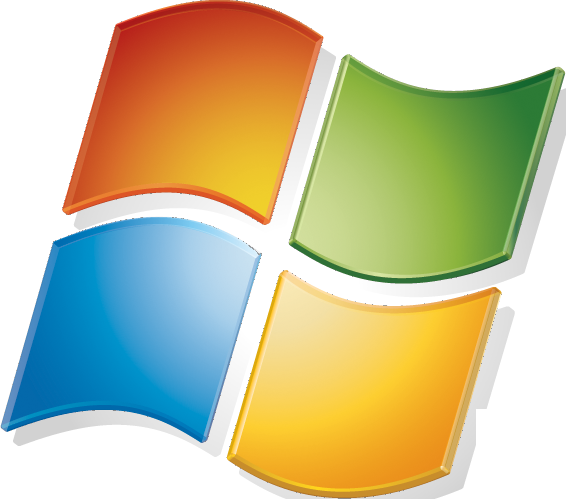 [Speaker Notes: Voici maintenant le diagramme UML de classe du client.

Ce diagramme est décomposé en 2 parties.

Tous d’abord la partie Ui (user interface) 
	-> Pas use une lib tel que QT ou GTK
	-> Propose des fonctionnalité basique mais suffisante pour le projet
	-> Inspiration de libraire déjà existante (pour le modèle hierarchique, les fonctionnalité..)

La deuxieme partie représente le jeu, avec notament la classe Game qui est la classe la plus importante.]
Serveur
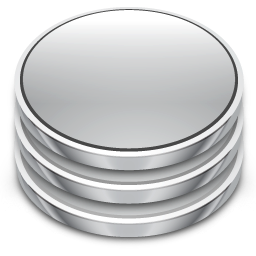 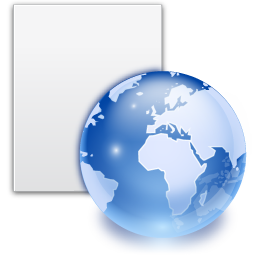 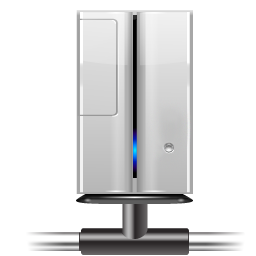 Relation BDD – Serveur – Clients
Architecture 3-tiers

Relation Serveur – Clients
Protocole de communication
Communication client / serveur
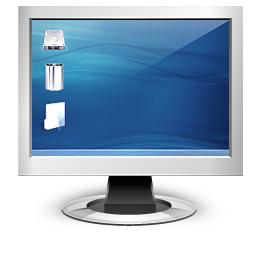 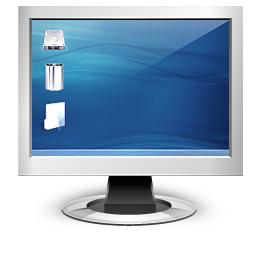 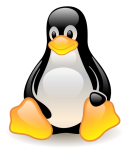 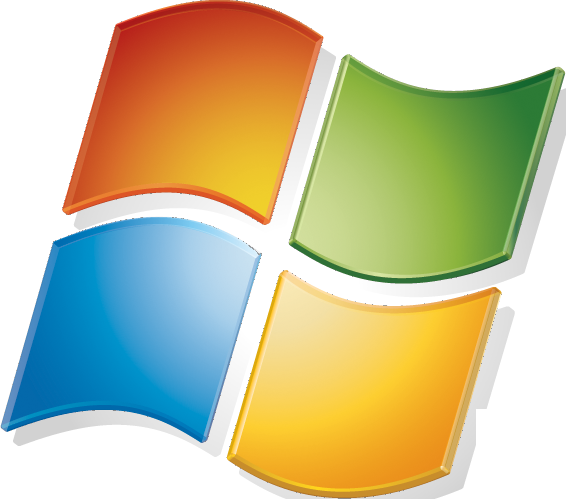 Serveur
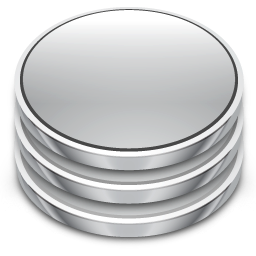 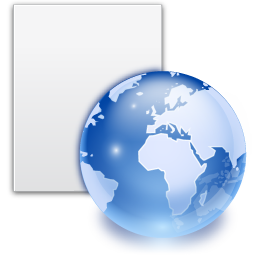 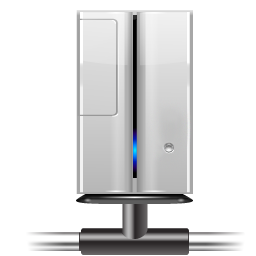 Diagramme de classe
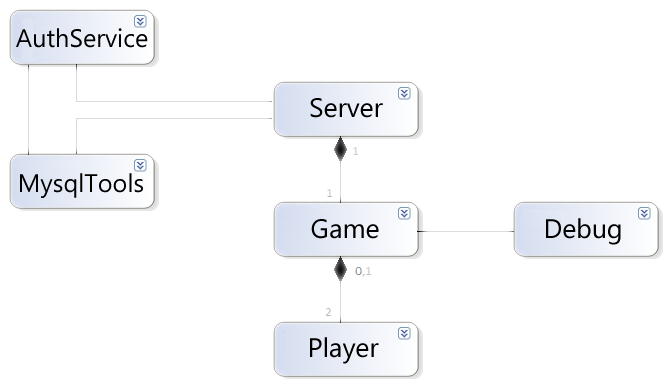 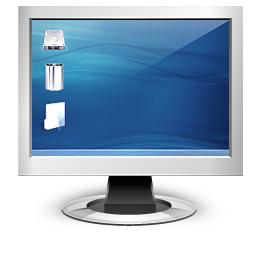 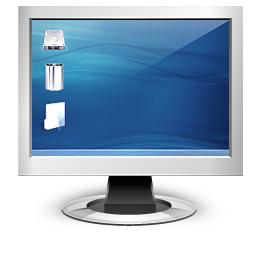 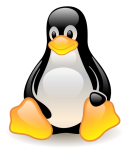 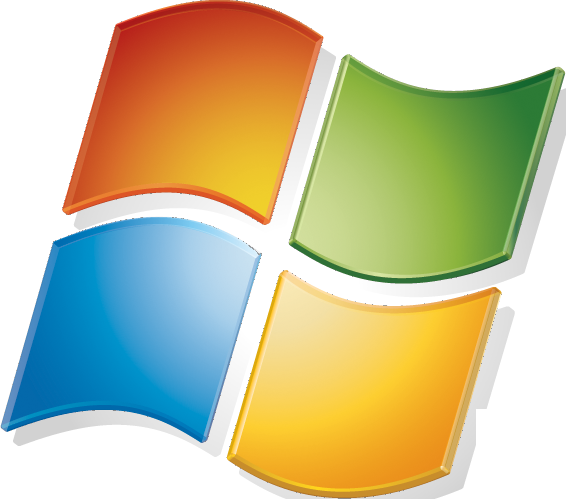 Prochaines fonctionnalitées
Gestion des tournois

Gestion des ligues (combats équilibrés)

Lobby
Salle après connexion
Sélection du type de jeu
Discussion avec d’autre joueurs

Création d’un forum
Environnement de Travail
Nos outils, notre organisation
Environnement
Technologies utilisées
Client et serveur
C++
Bibliothèque SFML
Graphics
Network

Site Web
xHTML / CSS
JavaScript / Jquery / Ajax
PHP

Base de données
MySQL
Environnement
Logiciels 
Visual Studio 2010
NetBeans 7.0
Photoshop 
Subversion
MySQL WorkBench

Systèmes d’exploitation
Windows 7
Debian Squeeze
Répartition
Répartition équitable

Réfléchie
Basée sur la modélisation (UML et Merise) 

Développement en parallèle
[Speaker Notes: Au niveau de la répartition du travaille,
En s’appuyant sur l’analyse et la modélisation de notre problématique, nous nous sommes répartie équitablement le travaille. 
Cette répartition des tâche nous a permit de réaliser le développement du site, du client et du serveur simultanément, réduisant ainsi le temps de développement]
Démonstration
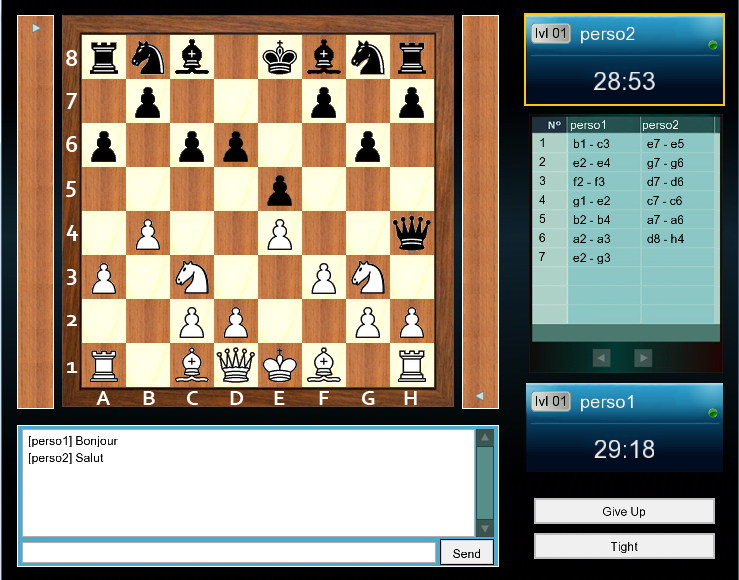 Conclusion
Ce que le projet apporte…
Rassemble les étudiants de SUPINFO autour d’un jeu intellectuel.
Partage des connaissances à propos des échecs

Montre la mise en pratique des connaissances acquises au sein de l’école.
Conclusion
Produit fini et fonctionnel
Stabilité, performances, ergonomie
Multiplateforme
Développé avec des Outils professionnels
[Speaker Notes: Pour conclure cette présentation, voici quelques points à retenir:

- Notre produit est fini, il répond au attente initiale. Il est également fonctionnel et est prêt à être déployé pour accueillir les joueurs.

 Notre produit offre une importante stabilité, de bonne performance et une ergonomie travaillé, augmentant ainsi l’expérience de l’utilisateur

 Le jeu est disponible sur windows et linux et sera porté sous mac os

 Enfin notre produit a été développé avec des outils professionnels, utilisé en entreprise, garantissant sa qualité]
Questions
Avez vous des questions ?
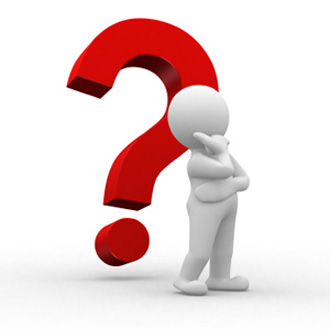